Community Preservation Committee 2020 Annual Meeting
The purpose of the hearing is to give the public an opportunity to comment on Southwick’s needs, opportunities and resources in regard to open space, historic preservation, outdoor recreation and community housing. Following the Informational Meeting, at 7pm, the CPC will solicit project proposals and review submitted applications to recommend projects to go to Town Meeting to vote on funding. The deadline for applications is  May 1, 2020.
“The annual meeting typically includes an overview of the CPA program and includes time for questions and comments,” CPC Chair Christopher Pratt said. “Anyone with interest in Southwick’s CPA is welcome to provide comment, either at the meeting or in writing.” 
Information on the CPA can be found at https://www.southwickma.org/community-preservation-committee.
Meeting purpose
”Notice is hereby given that the Community Preservation Committee (CPC) will hold a Public Hearing to solicit input from citizens regarding the Community Preservation Committee projects, which will be used to guide the CPC’s decision-making on Community Preservation Act (CPA) project proposals.”
The Community Preservation Act was adopted by Southwick voters on 11/05/2002. The act established a local dedicated fund, financed by a voter-approved property tax surcharge and matching funds from the statewide CPA Trust Fund, to undertake open space, historic preservation, outdoor recreation and community housing projects. Bring the attention of your audience over a key concept using icons or illustrations
https://www.spouthwickma.org/community-preservation-committee
.
CPC2020Annual Meeting
The CPC has scheduled a public information hearing for
 May 6, 2020 at 6:30 pm. with a CPC meeting scheduled at 7:00 pm. 
Zoom Southwick Community Preservation Committee Meeting 
Join Zoom Meeting 
 https://us02web.zoom.us/j/84149174983   
 Meeting ID: 841 4917 4983 
One tap mobile +1 929 205 6099
 Dial by your location  +1 301 715 8592 US   +1 253 215 8782 US 
Meeting ID: 841 4917 4983 
Find your local number: https://us02web.zoom.us/u/kbT6GZREek 
To receive an electronic invitation by email contact  dclark@southwickma.net
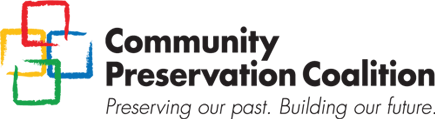 Keywords 
Community Preservation Committees
Composition and Duties
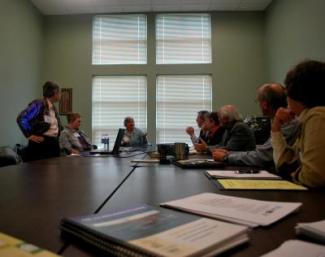 Composition of the CPC
As detailed in Section 5(a) of the CPA statute, the CPC must consist of at least five members. It may contain up to four additional "at large" members, for a maximum committee size of nine.
Required members
There are five required members of a CPC - one voting member from each of the following municipal committees:
Conservation Commission (created by Section 8C of Chapter 40)
Planning Board (created by Section 81a of Chapter 41)
Historical Commission (created by Section 8D of Chapter 40)
Housing Authority (created by Section 3 of Chapter 121B)
Board of Park Commissioners (created by Section 2 of Chapter 45)
If one or more of the above committees has not been established in the community, then the bylaw or ordinance can identify another municipal body with similar functions that can designate one of its members to serve on the CPC.  Alternatively, an individual in the community with like expertise or experience in that field can be tapped to serve (see Section 5(a) for the exact wording of the statute on this option). For example, if a community has not established a local Historical Commission, but does have a Historic District Commission or Historic Society, then the bylaw or ordinance establishing the CPC could specify that a member of one of these existing committees could designate one of its members to serve as the Historic Preservation representative on the CPC.
Additional Members
At the discretion of the community, and codified in the local bylaw or ordinance that establishes the CPC, each adopting community can create up to four additional "at-large" members on their local CPC. These additional members can either be elected or appointed positions as determined by the adopting community. For example, a community could choose to have two at-large members appointed by the Board of Selectman (or City Council), one at-large member appointed by the Town Moderator, and one at-large member appointed by the Open-Space Committee. Another community might choose to have two elected at-large members and two members appointed by the Board of Selectman or City Council. There are many different possible options, and each community should decide what would work best for their particular situation. If a community wishes to focus on historic preservation work, for example, it might wish to reserve one of the four possible extra member slots on its CPC for an additional historic preservation expert.
CPC Responsibilities
The bylaw or ordinance establishing the CPC also serves to enumerate the responsibilities of the CPC. These three responsibilities are outlined in Sections 5(b) and 5(c) of the CPA statute.
Develop a Community Preservation Plan
The first responsibility is to study the needs, possibilities and resources of the community with regards to community preservation. In performing this research function, the CPC must meet and consult with other municipal boards and committees to get their input, and must hold at least one public hearing annually to get input from the general public. The public hearing must be posted publicly and advertised for two weeks preceding the public hearing in a local newspaper of general circulation. Following its research, the CPC is responsible for developing a local CPA plan to guide its decision-making on CPA project proposals. The Massachusetts Department of Revenue (DOR), which is the agency tasked by the statute with overseeing CPA, provides more information on this requirement in DOR Informational Guideline Release No. 00-209 (amended version) - page 24, “Annual Needs Study.” View sample plans from existing CPA communities.
Review and Recommend CPA Projects
The second responsibility of the CPC is to accept project proposals from the community, (typically on an application form that is developed locally), and conduct a thorough review of them, with the aim of selecting the most compelling projects for recommendation to the community's legislative body. Project proposals can be submitted to the CPC annually, bi-annually, or on a rolling basis, at the discretion of the CPC. Once the CPC has voted on a slate of projects to recommend, along with the specific dollar amounts and CPA funding sources it recommends to complete them, it forwards these to the community's legislative body for action. Typically the CPC will make a presentation to the Town Meeting or City or Town Council to describe its project recommendations and the reasoning behind its choice of that particular group of projects.
Keep Records and Report on the CPA Budget
The third responsibility of the CPC is a record keeping and budgetary responsibility. It is required to keep records of all CPC meetings, proposals, and recommendations, and to submit a CPA budget annually to the legislative body.
CPC Administrative Funds
In order to fund the work of the CPC, the CPA statute specifies that the committee may use up to 5% of the community's annual CPA revenues each year. However, the CPC must request these funds from the local legislative body (Town Meeting, City or Town Council, or Board of Aldermen) each year, in specific dollar amounts. The CPC’s administrative funds can be used for the same kinds of expenses budgeted for any town department or committee to carry out its mission each year, such as employee salaries, office expenses and contractual services.
Annual State CPA Reporting Requirements and Deadlines
The state’s Department of Revenue (DOR) requires communities to complete and submit three CPA reports annually: the CP-1 Form (The Community Preservation Surcharge Report), the CP-2 Form (The Community Preservation Fund Report), and the CP-3 Database (The Online Community Preservation Projects Report). Below is a review of each of the three CPA forms that municipal officials are required to file with the state, and the corresponding deadlines.
CP-1 Form: The Community Preservation Surcharge Report 
The DOR-issued CP-1 form is due on September 15th. The form reports the amount of funds raised by a community’s local CPA surcharge for the previous fiscal year, and is used as the basis for the state’s annual fall CPA trust fund matching distribution. This form is completed by your local Board of Assessors and Accounting Officer, and, in most cases, is submitted electronically to the DOR.
CP-2 Form: The Community Preservation Fund Report
The DOR-issued CP-2 form is due October 31st. The form requires an accounting of all CPA revenues, expenditures in each CPA funding category, and an analysis of the community’s CPA fund balance, including each CPA reserve account. The Municipal Accounting Officer is most often the official who completes this form. It’s always a good idea for the CPC to review a copy of this form so that they understand the account balances of their CPA fund.
CP-3 Online Community Preservation Projects Report Database
Each year, CPC members or municipal staff must log into the CP-3 online database to enter new project data for the most recent fiscal year and update or correct existing data for previous years’ projects. This data must be entered by September 15th in order for communities to receive their CPA trust fund matching distribution from the state. Despite this fall deadline, communities can access the database throughout the year and enter projects as they occur to stay ahead of the deadline.
Exemptions to the CPA Surcharge
As part of the vote to accept the provisions of CPA, a community may adopt and offer to property owners up to four different exemptions to the CPA surcharge. These possible exemptions include:
Property owned and occupied as a domicile by a person who would qualify for low income housing or low or moderate income senior housing in the city or town (see below for these income limits listed by town). Residents must apply annually to receive this exemption.
Class three, commercial, and class four, industrial, properties in cities or towns with classified ("split") tax rates. Very few communities have adopted this exemption.
The first $100,000 of taxable value of residential real estate. This exemption is automatically applied to residential property taxes prior to bills being issued by the city or town.
The first $100,000 of taxable value of class three commercial, and class four industrial properties.

In addition, any portion of a taxpayer’s real property taxes that are exempt under Chapter 59 of Massachusetts General Laws are also exempt from the CPA surcharge. A municipality may make changes to these exemptions at any time with approval of the legislative body and subsequent voter approval. These CPA income guidelines are derived from the United States Department of Housing and Urban Development (HUD) areawide median income figures. Persons and families whose annual income is less than 80 percent of the areawide median income qualify as low income. Persons of the age of 60 or over whose annual income is less than 100 percent of the areawide median income qualify as moderate-income seniors. These figures are updated annually.
CPA Income Limits
The CPA uses income limits set by the United States Department of Housing and Urban Development (HUD) for two purposes; 1) to determine eligibility for the low-income or low- and moderate-income senior exemption from the CPA surcharge, if a given community has adopted CPA with that optional exemption, and 2) to determine eligibility for community housing units or programs acquired, created, or funded with CPA funds. For more details about these income limits, and how they are used in each situation, see below.

Determining Eligibility for the Low-income and Low- and Moderate-income Senior CPA Exemption

In communities that have adopted the low-income and low- and moderate-income senior exemption to the CPA surcharge, property owners must submit an application annually to determine whether they qualify to receive this exemption. Homeowners can contact the Assessor’s Office at their city or town hall to obtain an application. The CPA income guidelines used to determine eligibility for this exemption are derived from the HUD areawide median income figures. Persons and families whose annual income is less than 80 percent of the areawide median income qualify as low-income. Persons aged 60 or over whose annual income is less than 100 percent of the areawide median income qualify as moderate-income seniors. These figures are updated annually.
Determining Eligibility for CPA-funded Community Housing Units or Programs
HUD income guidelines are used to determine who is eligible to live in the affordable housing units or be served by the housing programs developed by communities with their CPA funds. Housing developed with CPA funds may be offered to those persons and families whose annual income is less than 100 percent of the areawide median income, as determined by HUD.
Please note, though, that communities may choose to limit certain housing units created with CPA funds to those persons and families earning less than 80 percent of the areawide median income annually, as determined by HUD. This allows communities to include these units on their Subsidized Housing Inventory (SHI) with the state. 

The income limits vary by community and size of family, and the links below contain spreadsheets of the low and moderate income figures for each city and town in the state. An important note about the 80 per cent income figures on the spreadsheet: There is a difference in the 80 percent figure stipulated by the CPA legislation, which is used on the spreadsheet, and the 80 percent figure used by HUD. The state's Department of Housing and Community Development (DHCD) uses the HUD number to determine if the unit will qualify for the state's Subsidized Housing Inventory. Communities should check with DHCD prior to setting the income limits for their CPA low-income housing developments to be sure that DHCD will include the units on the SHI. Contact DHCD's Community Assistance Unit at 617-573-1450 for help.
Where Does CPA Funding Come From?
Cities and towns that adopt the Community Preservation Act (CPA) generate monies for their local Community Preservation funds through the implementation of a local CPA property tax surcharge of up to 3% and through the receipt of annual matching of funds, at variable rates, from a statewide CPA Trust Fund created by the Act. Only communities that have adopted CPA are eligible to receive these matching funds each year.
Locally Raised Revenue
Community preservation monies are raised locally through the imposition of a surcharge of not more than 3% of the tax levy against real property. Contrary to a common misconception, the CPA surcharge does not raise the tax rate for the adopting community; it assesses a surcharge on property tax bills after they have been calculated based on the community’s current tax rate.
Example: A home is assessed at $380,000. After subtracting the first $100,000 in residential property value (assuming the community has adopted this optional and very popular CPA exemption), the homeowner’s net value to be surcharged equals $280,000. After applying this sample municipality’s tax rate of $11.47 per $1,000, the amount subject to the CPA surcharge would be about $3,200. With a 1.5% CPA surcharge applied, the CPA surcharge for this homeowner would be approximately $45 per year. This $45 would be transferred to the community’s Community Preservation fund by the City or Town Accountant or Tax Collector.
Additional Funds through Bonding and Leveraging
Under CPA, communities can also issue bonds against their future CPA revenue stream in order to fund large projects for which adequate CPA funds are not currently available. The authorization to bond CPA funds is in Section 11 of the Community Preservation Act (MGL c.44B), which states that CPA communities may issue general obligation bonds in anticipation of revenues to be raised through the local CPA surcharge. The downside to bonding, as with most loans, is that it is ultimately more costly due to the interest that is charged. Nonetheless, bonding can be a powerful tool to successfully achieve compelling community preservation projects that come with larger price tags.  

Another method of obtaining additional funds to finance CPA projects involves engaging in the practice of leveraging. Taking advantage of the well-known adage that ‘money follows money,’ many communities make a practice of using their CPA funds, on a project by project basis, to leverage additional funds from  state and federal grant programs, other local funds, non-profit organizations, and or private entities.
What Does This Mean for CPA Projects?
CPA communities use a variety of methods to ensure that CPA historic projects follow the Standards. In some communities, a specific town board oversees this process, such as the Historic Commission, Historic District Commission, or the Community Preservation Committee. In other communities, outside experts are used such as the architect for the project, or an historic preservation consultant. Often, the party charged with this work is specifically identified in the warrant article approving the project.
 
The important thing for CPCs to remember is this: CPA grant awards for rehabilitation work on historic resources should clearly stipulate use of these Standards as a requirement of receiving the grant. This is true whether the work is being done on municipally owned assets, such as a town building, or if the grant is being given to a non-municipal organization. If everything is set out clearly in advance in the grant award, then there is less chance of something going wrong later when the project is underway. 

In evaluating applications for rehabilitation of an historic building, the CPC should ensure that there is sufficient detail on how the work will be completed.  The plan for each historic element in the building (windows, siding, roof, heating and cooling, flooring, interior layout, etc) should be examined at the application stage to make sure that the guidelines are being followed and there is adequate funding to do the work properly.  The Department of the Interior has a series of Preservaton Briefs available online or in printed form that outline the guidelines for each element of an historic building.  These briefs should be carefully consulted during the application process and attempts to save money by not following proper standards should not be given a CPC recommendation.
Is Our Project Allowable?
Oct. 2012: The chart below demonstrates the allowable uses of CPA funds in each of the CPA project categories: open space, recreation, housing, and historic preservation. This chart is critical for determining whether a proposed project is eligible for CPA funding. 
Projects are only eligible for CPA funding if they fit in a box with a green "Yes" in the chart below (chart adapted from "Recent Developments in Municipal Law", Massachusetts Department of Revenue, October
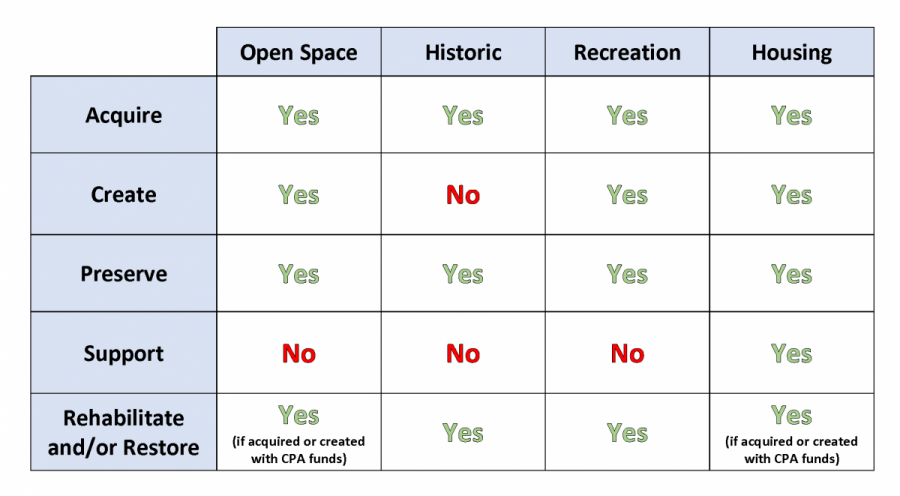 A Deeper Look into CPA’s Project Categories
The CPA requires that communities spend, or set aside for future spending, a minimum of 10% of their annual CPA revenues for each of the three following categories: open space/recreation, historic preservation, and community housing. The remaining 70% of the funds are undesignated, and can be used for any allowable project in any of the CPA categories. This gives each community tremendous flexibility to determine its own priorities. Read on for a general overview of each of these categories; a decision on the allowability of specific projects in each community is determined locally by municipal counsel.
Open Space
Section 2 of the CPA legislation defines open space. It includes, but is not limited to, the following:
Land to protect existing and future well fields 
Aquifers, recharge areas, and watershed land 
Agricultural land 
Grasslands, fields and forest land
Fresh and salt water marshes and other wetlands 
Ocean, river, stream, lake and pond frontage 
Beaches, dunes, and other coastal lands 
Lands to protect scenic vistas 
Land for wildlife or nature preserve
Land for recreational use (see separate category information, below)
CPA funds may be spent on the acquisition, creation, and preservation of open space, and for the rehabilitation or restoration of any open space that has been acquired or created using CPA funds. It is important to note that a permanent deed restriction is required for all real property interests acquired under CPA. This restriction must be filed as a separate instrument, such as a Conservation Restriction (CR) or Agricultural Preservation Restriction (APR), and until this step has been completed, the terms of the CPA acquisition have not been technically fulfilled. Learn more about CRs.
Historic Preservation
Section 2 of the CPA legislation defines historic resources, preservation, and rehabilitation. Under CPA, an historic resource is defined as a building, structure, vessel, real property, document or artifact that is either:
listed on the State Register of Historic Places; or 
determined by the local Historic Commission to be significant in the history, archeology, architecture, or culture of the city or town.
CPA funds may be spent on the acquisition, preservation, rehabilitation and restoration of historic resources. Communities using CPA funds on historic resources must adhere to the United States Secretary of the Interior's Standards for the Treatment of Historic Properties.For more information, this flow chart details the steps to determining whether your historic preservation project qualifies for CPA funding. You can also read our technical assistance article, Which Historic Projects Qualify for CPA Funding?
Community Housing
Section 2 of CPA defines community housing.
The United States Department of Housing and Urban Development (HUD) income guidelines are used to determine who is eligible to live in the affordable housing units developed by communities with their CPA funds. Housing developed with CPA funds may be offered to those persons and families whose annual income is less than 100 percent of the areawide median income, as determined by HUD. See these figures for your community.
Please note, though, that communities may choose to limit certain housing units created with CPA funds to those persons and families earning less than 80 percent of the areawide median income annually, as determined by HUD. This allows communities to include these units on their Subsidized Housing Inventory (SHI) with the state. See what those figures would be in your community.
CPA funds may be spent on the acquisition, creation, preservation and support of community housing, and for the rehabilitation or restoration of community housing that has been acquired or created using CPA funds. The CPA requires that whenever possible, preference be given to the adaptive reuse of existing buildings or construction of new buildings on previously developed sites.
Land For Recreational Use (Outdoor Recreation)
Section 2 also defines recreational use. The focus for CPA recreational projects is on outdoor passive or active recreation, such as (but not limited to) the use of land for:
Community gardens
Trails
Noncommercial youth and adult sports
Parks, playgrounds or athletic fields
CPA funds may not be spent on ordinary maintenance or annual operating expenses; only capital improvements are allowed. In addition, CPA funds may not be used for horse or dog racing facilities, or for a stadium, gymnasium, or similar structure. This prohibition has generally been interpreted to mean that CPA funds may be used only for outdoor, land-based recreational uses and facilities.
CPA funds may be used for the acquisition of land to be used for recreation, or for the creation of new recreational facilities on land a community already owns. A 2012 amendment to CPA broadened the law to also allow for the rehabilitation of existing, outdoor recreational facilities. The amendment made it clear that with respect to land for recreational use, "rehabilitation" could include the replacement of playground equipment and other capital improvements to the land or the facilities thereon to make them more functional for their intended recreational use.
Another change ushered in by the 2012 amendment was a prohibition on the use of CPA funds for the acquisition of artificial turf for athletic fields. Communities may still use their CPA funds for other aspects of a field project, but must appropriate non-CPA funds to acquire the artificial turf surface.
Community Preservation Coalition
The Secretary of the Interior's Standards for the Treatment of Historic Properties
Oct. 2016: Under CPA, all work on historic resources must comply with the Standards for Rehabilitation as outlined in the United States Secretary of the Interior's Standards for the Treatment of Historic Properties (the Standards). This regulation is outlined in the definition of rehabilitation at the beginning of the CPA legislation, which says:
...with respect to historic resources, "rehabilitation" shall comply with the Standards for Rehabilitation stated in the United States Secretary of the Interior's Standards for the Treatment of Historic Properties codified in 36 C.F.R. Part 68.
What Are The Standards?
The U.S. Department of the Interior's website calls the Secretary of the Interior's Standards "common sense principles in non-technical language [that] were developed to help protect our nation's irreplaceable cultural resources by promoting consistent preservation practices." The Standards may be applied to all types of historic resources, including buildings, sites, structures, objects, and districts.
The Department of the Interior's website explains that the Standards themselves are not used to make important decisions about which features or portions of a historic resource should be saved and which might be changed. Once these decisions have been made, however, the Standards -- a series of concepts about maintaining, repairing, and replacing historic materials, as well as about designing new additions or making alterations -- can provide consistency and a unifying framework for the work.
The ongoing pandemic has made it extremely difficult to predict what communities will receive from the CPA Trust Fund in November. Revenue for the Trust Fund comes from filing fees collected at the state's Registries of Deeds (home sales, mortgage filings, etc.), but no one knows what the real estate market will look like between now and November.
 
With that in mind, the Department of Revenue (DOR) has issued preliminary guidance on November's distribution to help municipalities finalize their FY21 budgets. In order to be conservative, the agency's projection is based solely on revenue that was collected before April and is currently sitting in the Trust Fund. Almost all of this revenue came in prior to the Governor's state of emergency order in March. DOR says they will issue an update as it becomes clearer what registry collections are looking like in the coming months.
Understanding the Distribution Formula
The formula used by the Massachusetts Department of Revenue (DOR) to distribute revenue from the statewide CPA Trust Fund contains up to three rounds of funding. After doing the calculations for all three rounds each fall, DOR then distributes the funding to communities by November 15th.
The Coalition has prepared the following summary that describes, in general, how it works.


Round One
Eighty percent (80%) of the total revenue in the Trust Fund at the end of October each year will be paid out in round one, and each of the CPA communities will receive the same percentage match to funds raised locally with their CPA surcharges. If a community’s CPA surcharge is less than 3%, it is not eligible to advance to the second and third round.
The funds remaining in the CPA Trust Fund after the first round distribution (20% of the total funds in the Trust Fund) are available for distribution in rounds two and three. Only communities that have adopted the maximum 3% surcharge are eligible to receive additional funding in rounds two and three. There are over 70 communities with a 3% surcharge level.
Rounds Two and Three
The second and third rounds are weighted so that smaller and less affluent communities receive higher funding. The state’s Commissioner of Revenue is charged with ranking CPA communities based on population and property valuation per capita. Based on this ranking, communities are divided into deciles, which determine the degree of additional funds distributed.
Communities with the lowest equalized property valuations and smallest populations are placed in the most favorable deciles, which provide higher matches in the second and third rounds. Decile 1 provides the highest level of funding in rounds two and three (and decile 10 the lowest).
As a result of this weighting, it is possible that some smaller CPA communities will still end up receiving a 100% match by the end of the second round. The third round distribution is optional, at the discretion of the Commissioner of Revenue, but the Commissioner has chosen to issue third round funding every year since 2010.
The CPA Trust Fund formula was set up to accomodate CPA communities with a variety of surcharge levels and exemptions. Because of this, there will always be a sum of money remaining after each year's trust fund distribution. This balance remains in the trust fund and becomes a part of the following year's distribution. The CPA Trust Fund does earn interest each year which is paid back into the fund.
City/Town of
CPA Current Status
2002	$218,342	 	 	 	$218,342
	2003	$229,445	 	$218,342	100%	$447,787
	2004	$89,962	 	$229,445	100%	$319,407
	2005	$93,534	 	$89,962	100%	$183,496
	2006	$109,333	 	$93,534	100%	$202,867
	2007	$112,353	 	$109,333	100%	$221,686
	2008	$121,134	 	$112,353	100%	$233,487
	2009	$126,818	 	$81,911	67.62%	$208,729
	2010	$129,034	 	$44,151	34.81%	$173,185
	2011	$134,822	 	$35,100	27.2%	$169,922
	2012	$142,139	 	$35,915	26.64%	$178,054
	2013	$148,423	 	$38,142	26.83%	$186,565
	2014	$154,037	 	$77,514	52.23%	$231,551
	2015	$164,231	 	$48,468	31.5%	$212,699
	2016	$171,876	 	$48,696	29.7%	$220,572
	2017	$179,432	 	$35,367	20.58%	$214,799
	2018	$186,003	 	$30,866	17.2%	$216,869
	2019	$189,916	 	$35,368	19.01%	$225,284
	2020	$0	 	$45,425	23.92%	$45,425
TOTAL	 	$2,700,833	$0.00	$1,409,892	 	$4,110,725
Monthly Statewide CPA Trust Fund Collections

CPA Trust Fund Collections at the Registry of Deeds
November 2019 to October 2020
Funds To Be Distributed to CPA Communities on November 15, 2020
Community Preservation Plans and Applications
 
Sept. 2015: After adopting the Community Preservation Act, a new community must develop a Community Preservation Plan to facilitate implementation of the Act, according to Section 5 (b)1 of CPA. After the initial plan is created, the Community Preservation Committee must hold a public hearing and update the plan every year. Most communities also develop application forms and procedures for applicants to use in applying for CPA funds. Below you will find examples of these documents from CPA communities, updated and adapted by the Coalition for use as samples.
Applications for CPA Funding
The CPA legislation is silent on any procedures for applying for CPA funding. Therefore, each CPA community creates application forms, procedures and deadlines to fulfill their needs. Some communities accept applications only once per year, while others have multiple funding rounds. The deadline for applications also varies widely by community; most have set deadlines, but others allow for flexibility to react to special circumstances, such as an opportunity to acquire land on short notice or for emergency work on historic projects.  Finally, many towns have implemented a two-step application process, wherein applicants must first submit a simple eligibility form. Once this has been reviewed and approved by the Community Preservation Committee (CPC), a formal application is then submitted. 
The best way to make the process easier for both the CPC and applicants is through a clear review process, submission requirements, and application, as well as stated procedures for exceptions to the process.
Introduction
 
The Town of Canton Community Preservation Committee (“CCPC or the Committee”) is pleased to present the 2014 Town of Canton Community Preservation Plan (“the Plan”). This Plan describes the process for administering the Community Preservation Act (CPA) in the Town of Canton. The Plan presents a description of the CPA as it applies to the Town, a definition of CPA goals, and procedures by which the CPA is administered. As such, it represents an informational document for the citizens of the Town, a guideline  for applicants seeking project funding through the CPA, and blueprint for this and future CPA Committees in making recommendations to Town Meeting for project funding. The Committee recognizes and encourages that the Plan be modified by future CPA Committees in response to changing goals and experience with the CPA over time.
 
The Committee wishes to thank the Town citizens, Town officials, the Massachusetts Community Preservation Coalition, and Committee members, as well as other CPA committees for their assistance and input in the development of this Plan.
 
For additional information on the CPA statute and how it is being applied in municipalities across the State, visit the Community Preservation Coalition website at www.communitypreservation.org. For information on Canton’s Community Preservation activity, visit the Town website at www.town.canton.ma.us.
The Community Preservation Act in Canton
The Community Preservation Act, M.G.L. c. 44B, (“the CPA”) allows Massachusetts cities and towns to raise monies through a surcharge, of up to 3% of the real estate tax levy, on real property. As of May 2013, 155 Massachusetts cities and towns have adopted the CPA. These funds may then be used to acquire, create and preserve open space; acquire, rehabilitate and preserve historic resources; acquire, create, preserve and support community housing; and acquire, create, rehabilitate and preserve land for recreational use. The Act also provides significant State matching funds. Annual State CPA trust fund distributions matched 100% of locally raised CPA funds in 2003 through 2007, 67% in 2008, 35% in 2009, and 27% in 2010. 
 
Canton voters approved the Community Preservation Act, M.G.L. c. 44B, at the November 2012 General election. Canton elected to fund the CPA account through a 1% surcharge on all real estate property tax bills with two exemptions: Residential property owned and occupied by any person who qualifies for low-income housing, or low- or moderate-income senior housing and $100,000 of taxable value of all residential real property. In 2013, Annual Town Meeting voted to place upon the ballot a $100,000 commercial exemption, which will be on the May 2014 Town Meeting Ballot.  
 
State Match
According to the statewide Community Preservation Coalition’s website, “the formula used by the Massachusetts Department of Revenue (DOR) to distribute revenue from the statewide CPA Trust Fund contains up to three rounds of funding. After doing the calculations for all three rounds each fall, DOR then distributes the funding to communities by November 15th. Here is a summary of how the funding works: eighty percent (80%) of the total revenue in the Trust Fund at the end of August each year will be paid out in round one, and each of the CPA communities will receive the same percentage match to funds raised locally with their CPA surcharges. If a community’s CPA surcharge is less than 3%, it is not eligible to advance to the second and third round. The funds remaining in the CPA Trust Fund after the first round distribution (20% of the total funds in the Trust Fund) are available for distribution in rounds two and three. Only communities that have adopted the maximum 3% surcharge are eligible to receive additional funding in rounds two and three. 
The second and third rounds are weighted so that smaller and less affluent communities receive higher funding. The state’s Commissioner of Revenue is charged with ranking CPA communities based on population and property valuation per capita. Based on this ranking, communities are divided into deciles, which determine the degree of additional funds distributed. Communities with the lowest equalized property valuations and smallest populations are placed in the most favorable deciles, which provide higher matches in the second and third rounds. Decile 1 provides the highest level of funding in rounds two and three (and decile 10 the lowest). As a result of this weighting, it is possible that some smaller CPA communities will still end up receiving a 100% match by the end of the second round. The third round distribution is optional, at the discretion of the Commissioner of Revenue, but the Commissioner has chosen to issue third round funding every year since 2010.”
Community Preservation Committee: Formation and Responsibilities
 
Consistent with the terms of the CPA and with the Community Preservation Committee Bylaw adopted in 2006, the Community Preservation Committee has been formed to administer the CPA. It consists of nine members appointed by the Board of Selectmen, including one at-large member to represent the community, and eight others selected to represent the Board of Selectmen, Conservation Commission, Historical Commission, Planning Board, Recreation Commission, Housing Authority, School Committee, and Capital Outlay and Planning Committee.   
 
This Plan was created after extensive outreach and work by Committee members and other Town staff. It incorporates sections of the Master Plan, Housing Action Plan, and other relevant planning materials for reference and guidance. The Committee makes an ongoing effort to meet with many interest groups, including Town department heads and staff, Town committees, environmental and land trust organizations, and the general citizenry. This Community Preservation Plan captures Canton’s current community preservation needs and goals in the CPA target areas. This Plan also outlines the processes by which the Committee solicits, reviews, and recommends proposals for CPA funding, including the application process. It will be updated every year to reflect changes in goals or emphasis.
 
CPA Funding Requirements
 
The CPA mandates that each fiscal year Canton must spend, or set aside for later spending, at least 10% of the annual Community Preservation Fund revenues that were collected from the local surcharge and State match for each of three CPA target areas: open space, historic resources, and community housing. Beyond these required allocations, Town Meeting decides how much of the remaining 70% of the funds to spend on the three purposes identified above or for recreation, based on the recommendations of the Committee. The spending mix for the remaining 70% of the Fund can be modified each year, and any monies not appropriated remain in the Fund for future distribution.
 
A recommendation by the Committee and an appropriation by Town Meeting are both required to spend any Fund monies for particular community preservation purposes. Appropriations from the Fund, except in the cases of bonding and eminent domain proceedings under CPA (the latter of which is very rare), are made by a simple majority vote. Borrowing monies and eminent domain proceedings for CPA purposes require a two-thirds majority vote.
 
Town Meeting may approve, reduce, or reject any amount of spending appropriation recommended by the Committee. At the Committee’s recommendation, Town Meeting may also decide to set aside all or part of the annual Fund revenues for later spending by allocating revenues to a reserve, for one or more community preservation purpose categories. Town Meeting may not, however, increase any recommended appropriation or reservation. In addition, Town Meeting may not appropriate or reserve any fund monies on its own initiative, without a prior favorable recommendation by the Committee.
All citizens are welcome to attend the Committee’s meetings. The times and locations of these meetings are posted at Town Hall and on the Town website, www.town.canton.ma.us.  Written comments or questions are welcome and may be submitted via email to ccpc@town.canton.ma.us or directed to the Community Preservation Committee, c/o Community Preservation Committee, Town Hall, 801 Washington Street, Canton, MA  02021.
 
Gifts to Community Preservation Fund
 
The Town of Canton can accept monetary gifts to the Community Preservation Fund. Gifts can be designated for specific purposes consistent with the four statutory categories – open space, community housing, historic preservation, and recreation. Gifts may be made in a variety of forms, including cash and securities. Gifts to the Town of Canton are tax-deductible to the full extent allowed under the Internal Revenue Code. For more information please contact the Committee Chair.
 
Community Preservation Act funds must be used for public community preservation purposes. The following guidelines summarize these public purposes.
 
As detailed by the CPA, Fund monies may be spent to undertake the following primary community preservation purposes:
The acquisition, creation, and preservation of open space. Open space, as defined by the CPA, “shall include, but not be limited to, land to protect existing and future well fields, aquifers and recharge areas, watershed land, agricultural land, grasslands, fields, forest land, fresh . . . water marshes and other wetlands, . . . river, stream, lake and pond frontage, . . . lands to protect scenic vistas, land for wildlife or nature preserve and land for recreational use.”
The acquisition, creation, preservation, and support of community housing. The CPA defines community housing as, “low-and moderate- income housing for individuals and families, including low-or moderate- income senior housing.” The term “support” includes expenditures such as development of a Housing Needs Assessment for the town, hiring a Housing Coordinator, or creating a rental assistance program for income-eligible residents. The acquisition, preservation, rehabilitation, and restoration of historic resources. The CPA recognizes historic resources as, “historical structures and landscapes,” including “a building, structure, vessel, or real property that is listed or eligible for listing on the State register of historic places or has been determined by the local historic preservation commission to be significant in the history, archeology, architecture, or culture of a city or town.” For CPA purposes, the local historic preservation commission is the Town of Canton Historical Commission.
The acquisition, creation, and preservation of land for recreational use. The CPA defines recreational use as, “active or passive recreational use including, but not limited to, the use of land for community gardens, trails, and noncommercial youth and adult sports, and the use of land as a park, playground or athletic field. ‘Recreational use’ shall not include horse or dog racing or the use of land for a stadium, gymnasium, or similar structure.”
Community Preservation Act funds may also be used for the following purposes:
The “rehabilitation or restoration of open space, land for recreational use and community housing that is acquired or created” using CPA monies.
Revenues “set aside” for “later spending.”
Annual “administrative and operating expenses” of the Committee, not to exceed 5% of the Fund’s estimated annual revenues.
Annual principal and interest payments, preparation, issuance, and marketing costs for bonds or notes for borrowings for community preservation purposes.  
Damages payable to property owners for real estate interests taken by the Town by eminent domain for community preservation purposes.
“Local share for state and federal grants” for allowable community preservation purposes.
Property acquisition-related expenses including appraisal costs, expenses for title searches, and closing fees.
 
Community Preservation Act funds may not be spent for the following purposes:
As a replacement or substitute for operating funds. The CPA is a supplementary funding source intended to increase available resources for community preservation acquisitions and initiatives.
Payment for routine maintenance, defined as, “the upkeep of any real or personal property.”
Gymnasiums, stadiums, or any similar structure.
Projects without a public purpose or public benefit.
 
The following helpful Table was provided by the Community Preservation Coalition:
Open Space and Recreation
 
Canton completed its Open Space and Recreation Plan in 1997. The plan is briefly summarized below. Open space and recreation plans cover a five-year span of time and the Canton plan is due for an update.
 
 Open Space Resources and Needs
 
Canton has 20.6% (2,606 acres) of its total area permanently protected. In addition, the Massachusetts Wetlands Protection Act and the Canton Conservation Commission regulations effectively protect wetlands and a small buffer area around them. The future of the golf courses and other institutional lands are the major open space issues that the town will face in coming years.
 
The CPA allows and encourages the acquisition, creation, and preservation of open space. CPA funds may be used to protect open space by outright purchase, through bonding, through purchases made in conjunction with other private and/or public funds, and/or by extinguishing or limiting development rights through the purchase of permanent land conservation or agricultural preservation easements or restrictions. In identifying multiple land preservation and funding methods, the CPA essentially recognizes the prohibitive costs of land in communities such as Canton, and similarly recognizes that CPA funds alone will likely not be sufficient for the protection of significant tracts of land.
 
The Town of Canton is rich in natural resources providing protection of water supplies and wildlife habitat as well as scenic beauty. The most important natural resources have been identified as the Neponset River and its tributary streams, ponds, and associated wetlands, the two large Areas of Critical Environmental Concern, the Blue Hills and Fowl Meadow, and the remaining large patches of natural vegetation in town.
 
Currently, public access to many of Canton ponds is difficult or limited. It is important to the town to continue to protect and enhance the quality of water, flood protection and wetland resources as well as improve wildlife habitat and provide recreational amenities. 
 
Despite the increasing fragmentation of the Townʼs natural areas, the existence of large patches gives Canton the opportunity to plan now to create open space linkages. Specifically, CPA funding for the following goals shall be given priority wherever possible.
 
Open Space Preservation Goals
 
Preserve large tracts of undeveloped land that would provide public access to waterways such as the Canton River, Reservoir Pond, and other brooks and ponds.
Preserve small tracts of undeveloped land that link or abut other conservation lands, protected land, and publicly owned land.
Preserve lands that protect the quality and quantity of Cantonʼs water supply, wetland resources, wildlife habitats, threatened or endangered flora and fauna, watershed and aquifer protection, and scenic vistas.
Support projects to create trails, hiking and biking, and improve access on existing conservation land and open space.
Obtain open space through outright purchase of potentially developable land as well as through methods such as, conservation restrictions.
 
 
 Recreational Resources and Needs
 
Each year, the Recreation Department offers a variety of opportunities for residents of all ages to participate in leisure activities which contribute to a healthy lifestyle. Playgrounds, athletic fields, programming, and special events present something for everyone to enjoy. The Committee will work with Recreation to support quality facilities and programming to continue to meet the needs of the community. 
 
The Recreation Department currently manages several major facilities: the Armando Recreation Facility, Metropolis Skating Rink, and the Bolivar Swimming Pool. In addition, Recreation is responsible for the maintenance of nineteen athletic fields and seven playgrounds located at thirteen locations throughout the town of Canton. These facilities service Canton’s youth sports programs in baseball, softball, football, lacrosse, and soccer, as well as, adult softball leagues and other rental groups throughout the year.
 
Recreation Goals
 
Provide more outdoor opportunities for families such as bike trails, walking trails, a dog park and other outdoor activities.
Update and  improve current facilities.
Find a location for a destination playground with new and improved equipment for the safety and enjoyment of Canton residents.
Community Housing 
 
A 1969 State law, called the Comprehensive Permit Law, created a standard for communities to provide a minimum of 10% of their housing inventory as affordable units.  The CPA statute defines community housing as housing for low- and moderate-income individuals and families, including senior housing. Low-income housing is for households whose annual income is less than 80% of the area-wide median income. Moderate income housing is for households whose annual income is less than 100% of the area-wide median income. The area-wide median income is determined annually by the United States Department of Housing and Urban Development (HUD).  
 
Canton’s estimated area-wide median income in 2012 is $97,800 for a family of four. However, for housing units created with CPA funds to be counted toward Canton’s 10% affordable housing goal, the units must serve those households whose annual income is less than 80% of the area-wide median income. In 2012, according to the Massachusetts Department of Housing and Community Development, this is about $65,000 for a family of four. CPA funds can be used for housing units serving households of 80% - 100% of the Area Median Income even though they will not count toward Canton’s 10% affordable housing goal.
 
In Massachusetts, the term affordable housing applies to housing units made affordable to low-and moderate- income households by a recorded deed rider that restricts sale prices and rents in perpetuity to income eligible households.   
 
CPA funds may be expended “for the acquisition, creation, preservation and support of community housing and for the rehabilitation or restoration of community housing acquired with CPA funds,” but not including maintenance. The Canton Housing Authority is the local agency primarily responsible for implementation of community housing projects.
 
Community Housing Resources and Needs
 
During the development of Canton’s Housing Action Plan (2005) and the Town of Canton Master Plan (2004), residents of the Town reaffirmed their commitment to provide affordable housing. In order to retain Canton’s community character, it is critical for the Town to “provide homes for a diversity of residents, including those of different social-economic levels and those at different points in the life cycle.”  These include municipal and school employees, people who work locally, elderly residents, the adult children of Canton residents, and other first time home buyers.
 
The Canton Planning Board will be updating the Housing Action Plan during 2013 with a grant from the Massachusetts Area Planning Council to provide guidance to the community for future development.
The high cost of housing continues to be a major concern of Massachusetts residents. Respondents to a 2009 UMass Donahue Institute/CHAPA Housing Poll reported that residents of Massachusetts remain deeply concerned about the affordability of housing in spite of recent declines in housing prices in local markets across the Commonwealth.  When compared to other major public policy issues, housing affordability and jobs rank as the public policy issues of greatest concern to state residents. In this poll, housing affordability ranked ahead of other major public policy issues including health care and public safety. These concerns cause residents to seriously consider moving out of Massachusetts, prevent elderly residents from staying in their town and young families from moving in, hurt the local economy because businesses are having a harder time finding and keeping workers, and prevent municipal workers from living in the towns they serve. The national definition of housing affordability assumes that a home is affordable to its owners if their monthly housing costs, a mortgage payment, property taxes, and house insurance, do not exceed 30% of their monthly gross income. When households pay more than 30% of their gross income for housing costs, they are classified as "housing cost burdened." Across the state in 2008, one in six homeowners were paying more than 50% of their income on total housing costs.
 
Affordable housing opportunities help Canton attract and retain talented employees upon whom the Town depends to provide high quality public services. The average price of homes and rental units in Canton has risen far beyond what many Town employees, first-time homebuyers, and renters are able to afford. The average assessed value of a residential property in 2012 in Canton was $465,743. 
 
. 
In 2005, the Town completed the Housing Action Plan, which identified these five housing needs: 
To increase Canton’s number of low and moderate income units by at least a total of sixty-five units every calendar year until the percentage of affordable units exceed ten percent of the total housing units in the community;
To address, but not be limited to, a mix of housing, such as rental and home ownership opportunities for families, individuals, persons with special needs, and the elderly that are consistent with our local and regional needs and feasible within our housing market;
To develop use restrictions that will ensure that each affordable housing development shall be affordable long term and occupied by low and moderate income families and individuals;
To recognize existing and previously officially unacknowledged housing, such as accessory apartments that contribute to the stock of units affordable for low and moderate income households; and
To increase the supply of affordable housing units in Canton Center, where services, shopping, and job opportunities are more plentiful than in areas outside the Center. 
 
http://www.chapa.org/files/f_1239649661HousingPoll2009Final.pdf
Community Housing Goals   
 
The Town of Canton is one of the few municipalities in the Commonwealth of Massachusetts that has met the requirements of Mass General Laws c40B that mandate a minimum of ten percent of housing stock be in the affordable category in order to avoid the imposition of housing developments that do not conform to the Town’s zoning bylaws.  As of December 2013 Canton is currently at 12.2% of its housing stock.  The Town must be vigilant to ensure this level of affordable housing stays above the minimum level.  In order to achieve this, the following goals are established:
 
Preserve and support affordable housing in the Town 
Support the Canton Housing Authority in developing additional affordable housing for low-income families, the elderly and persons with disabilities.  
Establish a first time home buyer program so that town residents and employees can become homeowners in our community.
Historic Resources 
 
Historic Resources are defined by the CPA as buildings, structures, vessels, documents, artifacts or real properties that are listed on the State Register of Historic Places or are significant in the history, archeology, architecture, or culture of Canton as determined by the Canton Historical Commission. CPA funds may be used for the acquisition, preservation, restoration or rehabilitation of historic resources (including Town-owned historic resources), but not for routine maintenance. Unless such historic resources are in public ownership, the public purpose of investments in historic resources must be apparent, and/or must be protected by a preservation restriction that ensures a public benefit. All projects funded in the Historic Resources category must meet the Secretary of the Interior’s Standards for Rehabilitation. 
 
Currently, Canton has a considerable number of historic assets, including municipal buildings, private homes, and ancient artifacts. These resources offer residents and visitors opportunities to learn about their heritage and the history of the town and nation. Several of Canton’s most important historic resources, such as the Paul Revere East Branch Workshop or the Doty Tavern, have no form of recognition or protection. Recognition and protection of the Town’s historic resources can help preserve the character of the Town for future generations and serve as an educational resource. There is no complete inventory of the Town’s historic resources nor is there a town-wide Historic Preservation Plan. However, the Canton Center Economic Opportunity District is subject to a zoning bylaw that establishes a Design Review Board. The Design Review Board has created design guidelines that encourage conservation of the historic buildings in Canton Center and new buildings that complement the area’s historic architecture. Canton has a broad range of cultural organizations that help enrich the quality of life of the Town’s residents. 
 
 
Historic Resources and Needs
 
Canton abounds with history.  Dating back to 1637 when it was part of Dorchester, it can claim to be one of the oldest villages in America. It has historic churches, residences, and commercial buildings that greatly contribute to its character and charm. No comprehensive inventory of these resources or Historic Preservation Plan has been prepared. Canton has five sites that are on the National Register of Historic. The Canton Viaduct is located at the corner of Neponset and Walpole Streets. It was built between 1824 and 1836 as a railroad viaduct to cross the Canton River. It was placed on the National Register of Historic Places in 1984. The Green Hill Site is an important prehistoric site dating back to the Late Woodland era (8000 to 8499 BC) and also to the Middle and Late Archaic era (2000 to 2499 BC).  It is part of the Blue Hills and Neponset River Multiple Resource Area (MRA). It was placed on the National Register in 1980. The Redman Farm House is located at the Corner of Washington Street and Homans Lane. A fine example of the Federal style, this house was built between 1750 and 1799.  The Redman family was one of the first settlers in Canton and one of their children was the first settler born in the community. The house was placed on the National Register in 1980. Brookwood Farm is located on Blue Hill River Road
Canton.  It dates to 1800.  It is part of the Blue Hills and Neponset River Multiple Resource Area (MRA).  Finally, Canton Corner National Historical District covers the first area settled in Canton. The district was added to the National Register of Historic Places in 2009. 
 
Canton has three additional sites that are noted in the State Register of Historic Places but are not yet listed on the National Register of Historic Places.  The East Branch Workshop is the site of Paul Revere’s workshop on the East Branch of the Neponset River (Canton River). It was determined to be eligible for listing on the National Register of Historic Places in 1983 but has not been officially listed. Meadowlands Archeological Site was restricted to protect its archeological resources.  It was determined to be eligible for listing on the National Register of Historic Places in 1983 but has not been officially listed. The Burr Lane Indian Cemetery is a historic cemetery, located off of Pleasant Street, and has a Preservation Restriction that provides permanent protection. 
 
Other Historic Resources 
 
In addition to this sample of buildings there are a variety of other historic neighborhoods, farms and landscapes, including the Town’s many ponds and streams that contribute to the Town’s scenic interest and are important resources to consider in the development of the master plan. Prowse Farm was once the site of a farm and tavern, this site played an important role in the nation’s history.  The Doty Tavern was the site of a conspiratorial meeting in 1774 that drafted the Suffolk Resolves.  After being signed in Milton the Resolves were taken by Paul Revere on horseback to Philadelphia where they became the basis of the Declaration of Independence. Other sites of particular importance include:
 
The Little Red House 1701 
The Davenport House 1711 
The Crane House 1748 
The Endicott House 1807 
Pequitside 1809 
The Unitarian Church 1824 
The Gridley School 1854 
The Priest’s Residence 1861 
The Wentworth Farm 1876 
Ponkapoag Union Chapel 1878 
Memorial Hall 1879
Canton Water Works 1888
The Public Library 1902 
Elliot School 1894 
Canton Historical Society 1911 
Hemenway School 1912 
The Hospital School 1915 
The Ponkapoag Grange 1932 
The Bradley Reservation 
Ponkapoag Plantation Monument 
Chapman Street Indian Burial Ground 
Indian Rock
Canton is rich in historical sites, artifacts and archeological resources. In many cases the general public is not aware of these resources. The following goals for CPA funding shall take precedent wherever possible.
 
Historic Preservation Goals
Support projects that expose Canton's historical resources to the greatest possible audience - including schools and community groups.
Fund projects that deal with tangible historic resources.
Support the rehabilitation and acquisition of historic resources; in particular, the Revere Copper & Rolling Mill and the Tilden House.
Document conservation of our colonial records.
Preserve through the purchase of preservation restrictions.
The CPA Funding and Application Process
 
The CCPC looks forward to working with members of the community in the development of projects - small and large - to enhance our town with CPA funds. If you have a project idea, be sure to inform yourself about the legal requirements as well as the inspiring possibilities of the CPA by visiting www.communitypreservation.org. On this website, the documents "Potential Uses of CPA Funds" and "Community Preservation Fund, Budgeting and Finance Issues" are especially useful. 
 
1.  Pre-Application (located on the CCPC web page under "links") 
This initial document will introduce your proposal to the Committee so that it can determine the project's eligibility and offer guidance. The CCPC meets regularly to review project applications. 
 
All applications should be sent to Canton Community Preservation Committee, Memorial Hall, 801 Washington St, Canton MA 02021. 
 
Deadline: Submit any time, but as soon as possible, or by October 1, 2013 for consideration at the May 2014 Town Meeting. 
 
2.  Application for Funding 
If the Committee agrees that your proposal is eligible, complete the application for funding as soon as possible. The Committee will review both the pre -application and the application for funding according to the guidelines set forth by the CPA. 
 
Deadline: December 1, 2013 for consideration at the May 2014 Town Meeting. 
 
3.  Review Process 
Projects will be evaluated and prioritized using the criteria attached to the application form. The Committee will review all applications and schedule hearings to discuss each proposal publicly with applicants. These discussions may lead to the need for proposal revisions. The CCPC must vote to recommend proposals before they can be placed on the warrant. 
 
4.  Town Meeting Approval 
Each project must be approved at a Town Meeting to receive CPA funds. The Town Meeting can approve, reduce, or reject recommended amounts for a project, by majority vote. 
 
5.  Project Implementation 
Funds for approved projects will be available July 1, the start of next fiscal year, subject to the satisfaction of any conditions or procedures established by the CCPC. 
 
6. Requesting Payment 
Invoices for work completed or for funds allocated to grantees on approved projects should be submitted to the CCPC.
Special Exceptions 
Special circumstances sometimes arise that make it unfeasible to adhere to the application deadlines. For example, a priority open space property unexpectedly comes on the market just past the application deadline or an historic resource requires immediate attention. The CCPC may waive the deadlines in limited circumstances
Guidelines for Submission 
 
An Approved Pre-Application Form Must be Received Prior to Submittal 
 
1)  Each request must be submitted to the Canton Community Preservation Committee (CCPC) using the Application for Community Preservation Funding form as a cover sheet. Include additional pages as necessary. The application, excluding supporting materials, should not exceed 6 pages in length. Applications should be submitted in one (1) unbound original and nine (9) copies. 
 
2)  Requests must include a statement of need, documented with appropriate supporting information such as maps, plans, visual aids, and other supplemental information. 
 
3)  Each application must include a very brief summary of the project stating the funding category, project goals, key steps to be taken to reach this goal, and a budget summary. 
 
4) Applicants must provide an accurate detailed estimate of project costs, including labor, materials, legal, and other implementation costs. Please note that upon recommendation by the CCPC and approval of the project at Town Meeting, the CCPC or a representative will meet with all applicants to establish a milestone and payment schedule consistent with the approved submitted budget. 
 
5)  If the request is part of a multi-year project, applications should include the total project cost, timeline, and allocations. 
 
6)  Proposed CPA projects shall demonstrate public benefit. The project must enhance an area or structure for a significant group of citizens and promote a balance between cost and public good. 
 
7)  Applications for historic preservation projects must include a copy of Addendum 2 — Supplemental Information for Historic Preservation Projects. 
 
8)  Letters of Support are welcome from the public or other appropriate organizations. 
 
9)  The CCPC will identify for the applicant which Town Boards or Commissions need to review and make recommendations for the project. 
 
10)  Applications must be postmarked or delivered by Dec 1, 2013 to be considered for recommendation at the May 2014 Town Meeting. 
 
11)  Project eligibility is determined by the CCPC. Applicants with eligible projects must attend a CCPC meeting to present and discuss their proposal. Applicants will be notified of the meeting date and time. 
 
Please keep in mind there are legal limitations on the use of CPA funds. Refer to the chart included above on page 7 in this packet to check your project’s eligibility.
Conclusion 
 
The Canton Community Preservation Committee developed the Community Preservation Plan to provide guidance for the distribution of CPA funds. In the CCPC’s review of eligible projects, it intends to use the above stated goals as a guide when recommending projects to Town Meeting for funding. The CCPC encourages Town Meeting participants, town boards and commissions, and future applicants to refer to this document when seeking CPA funding. This Plan is intended to be an active document and will be updated on a yearly basis to reflect the goals of the Town and Committee.
Building a Better CPA Application Process
May 2008: CPA application deadlines and procedures can be a source of controversy in many communities. As a result, some Community Preservation Committees (CPCs) find it beneficial to fine-tune their application and review procedures as their CPA program evolves. CPCs grapple with how to create enough time and get the proper information to review project proposals. CPCs also want to have the flexibility to react to special circumstances, such as an opportunity to acquire land on short notice or for emergency work on historic projects. 
The best way to make the process easier for both the CPC and applicants is through a clear review process, submission requirements, and application, as well as stated procedures for exceptions to the process.
Proposal Review Process
The CPA proposal review process differs depending on whether a community is a town or city. Cities have greater flexibility to approve appropriations throughout the year. Most CPA communities vote on CPA project appropriations just once or twice year. For towns, this occurs at the annual town meeting and/or a special town meeting. CPCs have set a variety of application deadlines that generally fall anywhere from four months in advance of town meeting to seven months. For example, Concord and West Tisbury both have application deadlines in September, seven months prior to the Spring Town Meeting, which allows for a determination of eligibility, a public hearing, and meetings with the CPC to review the proposals. 
Some communities, including West Tisbury and Easton, have created a two-step application process, and Hamilton recently changed their application process to this method. The first step requires potential applicants to submit a brief project description to allow the CPC to determine if the project is eligible for CPA funding. This avoids applicants having to prepare a detailed submission for a project that can’t be funded. The applicant submits a full application only after a project is determined to be eligible.
Special Exceptions
Special circumstances sometimes arise that make it unfeasible to adhere to the application deadlines. For example, a priority open space property unexpectedly comes on the market just past the application deadline or an historic resource requires immediate attention.  Many communities have created exceptions for these special circumstances, including the Town of Concord. The Concord CPC has a special application process and criteria described in its Community Preservation Plan, which includes CPC authority to waive its deadlines in limited circumstances.
Components of the Application
The basics of a CPA application include submission guidelines, contact information, amount of CPA funding requested, project description, identification of CPA categories, as well as a description of project goals, community need, and community support. 
Two important components of an effective application that are sometimes overlooked are (1) a detailed project budget including other funding sources, and (2) selection criteria.
1) Budget and Other Funding
Many CPCs stress the importance of implementing cost-saving measures and leveraging other funding or in-kind donations. Therefore, it is important for the CPC to have enough information to be able to examine project budgets in some detail, including proposed funding from other public sources, private donations, and in-kind donations of materials or professional services. The Belchertown CPA application requires detailed information on Page 5 of the project budget, budget cost sharing, in-kind donations, commitment letters from other funding sources, and a description of attempts (including unsuccessful) to secure other funding. 
2) Selection Criteria
Selection criteria are often an outgrowth of the community’s CPA goals, both overall and category-specific goals. The goals are translated into criteria which are then used to assist the CPC in its review and selection of projects to recommend to the legislative body for funding.  Overall criteria emphasize project characteristics that are most important to the community, such as leveraging other funding, geographic distribution of projects, or serving multiple CPA uses. Category-specific criteria emphasize the community’s priorities within each category.  For example, it may be most important for an open space project to create connections to existing conservation lands or to provide passive recreation opportunities. The Lexington CPA application is one of many that includes overall selection criteria and category-specific criteria.
Town of Agawam Community Preservation Committee 2011 Application for Funding
APPLICATION INSTRUCTIONS AND REVIEW PROCESS
 
The following seven-step process describes the CPC’s procedures for reviewing and recommending proposals, and the city’s procedures for final approval and funding. This section also details the precise information that the committee needs in order to evaluate projects fully and to set priorities among them. As applicants should be aware, levels of funding requested far exceed the funds available. In this competitive climate, only applications that arrive in complete form and that include all of the detailed information requested will be considered by the Committee. Applicants who submit a late or incomplete application should expect the committee to return the application for completion and resubmission at a future funding round. Applicants are encouraged to contact CPC members and/or CPC staff to discuss project proposals.
 
 
Step 1.  DETERMINE PROJECT ELIGIBILITY
Because of the complexities of the CPA law, the committee requires all project applicants to begin the application process by submitting a one-page Project Eligibility Determination Form. No funding application will be accepted unless the Project Eligibility Determination Form has been submitted and approved. Applicants should refer to CPA Plan; Appendix B, “Community Preservation Fund Allowable Use Table” when filling out the Project Eligibility Determination Form. This information comes from the Department of Revenue and contains the most up to-date information on both the definitions of the four CPA program areas (Open Space, Historical Preservation, Community Housing, and Recreation), and the allowed uses of CPA funds in the four areas.  Project Eligibility Determination Forms may be submitted at any time. Please submit only one paper copy and mail or deliver to:
 
Community Preservation Committee
City of Agawam
36 Main Street
Agawam, MA 01001
 
The Chair of the CPC or the Chair’s designee and the City Solicitor will review Project Eligibility Determination Forms. Applicants will be notified as soon as possible whether their project is eligible for CPA funds. Applicants with questions may contact any member of the Community Preservation Committee. Contact information is available on the Agawam Community Preservation website (www.AgawamCPA.com).
Community Preservation Trust Fund
The CPA statute, signed into law in 2000 by then-Governor Paul Cellucci, created a statewide Community Preservation Trust Fund, administered by the Department of Revenue (DOR). This Trust Fund provides matching distributions each year, at variable rates, (depending upon the amount of revenues collected that year, and the number of communities participating in the program) to communities that have adopted CPA. All CPA communities are guaranteed a disbursement from the Community Preservation Trust Fund as an incentive for participating in the CPA program.
COMMUNITY PRESERVATION
ELIGIBILITY DETERMINATION FORM
The purpose of this form is to make sure that all project applications applying for Community Preservation Act funding are eligible for funding. Please refer to Appendix-B in the Community Preservation Plan when filling out this form. This form must be approved in order for an application to be accepted.
COMPLETE AND SUBMIT THE PROJECT ELIBILIBITY FORM! 
DO NOT PROCEED UNTIL ELIGIBILTY HAS BEEN DETERMINED!
Step 2: Prepare the Application:  All applicants must complete the Community Preservation “Project Application Cover Sheet” and include the following information and/or attachments:
Narrative: A description of the project and, when applicable, of the property involved and its proposed use.  
Project Budget: The total budget for this project, including specifically how CPA funds will be spent. All items of expenditure must be clearly identified. (attachment may be used) List any additional funding sources, either committed or under consideration. Include commitment letters if available.
Bids and/or Quotes:  
Three quotes or detailed and fully explained cost estimates for contracts under $5,000.
Solicitation of three quotes for contracts in the amount of $5,000 up to $24,999. 
Competitive sealed bids or proposals for contracts in the amount of $25,000 or more.
Statewide contracts may be used for expenditures under $10,000
Project Timeline: Explain the various steps of the project and when they will be completed. 
Visual materials: Photographs, renderings or design plans of the site, building, structure or other subject for which the application is made and assessors map, or other map as appropriate, showing location of the project.
ADA compliance
Preservation Guarantee if applicable
Documentation that you have control over the site, such as Purchase and Sale agreement, option, or deed (The property owner, when applicable, should sign the application.  If the project is in town-owned real estate, wither the applicant or co-applicant must be the Town Board or Department in control of the land.)
Any other information useful for the Committee in considering the project
 
Step 3.  Submit Application:  
Each project funding application must be submitted using the Community Preservation “Project Application Cover Sheet.”  Additional pages should be added as necessary. Once submitted, an application may not be amended without a vote of the committee. The application and detailed instructions are also available online at www.AgawamCPA.com. Applicants with questions are urged to contact the committee
Applicants should submit 15 paper copies of the application, plus an electronic copy whenever feasible.
Completed applications must be submitted no later than 20 days prior to the next scheduled meeting. 
 Submit applications to:
Community Preservation Committee
City of Agawam
36 Main Street
Agawam, MA 01001
 
Step 4.  Community Preservation Committee Review and Public Comment
Application Review: The Community Preservation Committee will review submitted applications.  The Committee may request additional or more detailed information, and further clarifications to the submitted proposals. The Committee will request a legal opinion to help it assess CPA project eligibility and to provide answers to any other questions that the Committee may have. 
Public Meeting: The Committee will normally ask applicants or their representatives to meet with the Committee to discuss questions that members might have regarding their application. These meetings will be posted. You will be notified of the date, time and location. The CPA committee typically meets on the fourth Wednesday of each month at the Agawam Public
Library.  Members of the public may attend and speak at all meetings. Applicants are especially encouraged to invite their supporters to attend this session and speak on behalf of their applications.
Committee Recommendations: 
Application approval may not occur at the initial public meeting.  
The Committee reserves the right to attach conditions and to require additional agreements, such as preservation guarantees (see CPA Plan; Appendix D), as part of a funding recommendation. 
The Committee may recommend a project as proposed by the applicant, or may modify the project, or it may recommend partial funding or funding for only a portion or phase of the proposed project.
The Committee’s recommendations may include detailed project scopes, conditions, and other specifications, as the Committee deems appropriate to ensure CPA compliance and project performance.
The Committee will make its final recommendations for funding to the City Council. The applicant will be notified of this decision.
 
Step 5. City Council recommendation and vote
The Committee will present the recommendations to the City Council. The City Council has the final authority to award funds from Agawam’s Community Preservation Act Fund. It may approve, approve but with a lower level of funding, or reject recommendations. The City Council takes a vote on each recommendation, normally at two successive Council meetings. You will be notified when the proposal is on the city council agenda for a vote.  It is suggested that you attend this meeting to answer any questions.  This meeting may occur approximately 30 days after the CPC vote. Members of the public may speak in favor of or against specific recommendations at the public session preceding each Council meeting.  
 
Step 6. Award Letter
For projects approved by City Council, the Committee will issue award letters with information on the funding amount, funding conditions, project modification as voted by City Council (if any), Community Preservation staff contact information, and guidelines for project execution. Projects receiving CPA funding shall credit this source of funding in promotional materials and, whenever appropriate, at the project location. All ground breaking and dedications must be submitted to the Agawam Community Preservation Committee and approved by the Agawam Town Council.
 
Step 7. Disbursement and Monitoring of Funds
CPA monies are public funds raised from dedicated Agawam tax revenues and from State subsidies. Projects financed with CPA funds must comply with all applicable State and municipal requirements. Funds are administered and disbursed by the City of Agawam according to city disbursement procedures.  Applicants should note especially that Chapter 30B of the Massachusetts General Laws, the Uniform Procurement Act, establishes uniform procedures for local governments to use when contracting for supplies, services, and real property. For questions about procurements and other financial requirements and procedures applicants should contact the City Treasurer, Laurel Placzek, at (413) 786-0400.  Project oversight, monitoring, and financial control are the responsibility of the Community Preservation Committee or its designee. When the project is completed, all unused funds will be returned to the Town of Agawam Community Preservation General Fund.  Questions in these areas should be directed to Jennifer Bonfiglio, Community Preservation Administrator, via email at CPA@agawam.ma.us, or by calling (413) 786-0400.  
Note:  The Committee may request project status updates from CPA Fund recipients. The purpose of such updates is to track the progress of funded projects, aid the Committee in refining the Community Preservation Plan, and identify issues that may assist future applicants.
COMMUNITY PRESERVATION
PROJECT APPLICATION COVER SHEET
What Community Preservation criteria does this project meet? Please try to answer those questions that apply and include program specific criteria found in the CPA Plan: 
 
Does this project serve multiple needs and populations and/or addresses more than one focus area of CPA?
 
 Is ongoing maintenance and upkeep required? If yes, please explain how this will be accomplished and include detailed maintenance costs if applicable and funding and revenue sources, if any.
 
Does this project preserves, utilizes, protects and/or enhances current town-owned assets?
 
Does this project contributes to the preservation of Agawam’s unique character, boosts the vitality of the community, and enhances the quality of life for its residents?
 
Does this project save resources that would otherwise be threatened?
 
Does this project leverage additional or multiple sources of public and/or private funds?
 
Does this project address recommendations contained in Agawam’s Open Space and Recreation Plan, Agawam’s Community Development Plan, or is consistent with other city-wide planning efforts that have received broad-based scrutiny and input and can demonstrate wide community support?
 
Is this project economically or otherwise reasonably feasible to implement?
 
Does this project receive endorsement by community groups, municipal boards and/or departments?  Please include any letters of support or endorsement.  
 
Does this project demonstrate that other funding sources are not readily available or sufficient?
 
Does this project demonstrate a high benefit/cost value and can it be implemented expeditiously and within budget?
 
Does this project use local contractors where possible?
 
Has the applicant/applicant team successfully implemented projects of similar type and scale, or has demonstrated the ability and competency to implement the project as proposed?
 
Has the applicant given notice of the proposed project to abutters and the neighborhood where the project is proposed, if applicable.
COMMUNITY PRESERVATION ITEMIZATION OF FUNDS REQUESTED
Professional Fees (Design, Architectural, Legal, Permits, Fees)
Site Work (Clearing Excavation, Infrastructure & Landscaping)
Construction (Materials, Labor)
CERTIFICATE OF NON-COLLUSION
 
The undersigned certifies under penalties of perjury that this proposal has been made and submitted in good faith and without collusion or fraud with any person. As used in this certification, the “person” shall mean any natural person, business, partnership, corporation, union, committee, club, or other organization, entity, or group of individuals.
 
 
_________________________________________________
Signature of person signing application
 
_________________________________________________
Print Name
 
_________________________________________________
Title
 
_________________________________________________
Name of Organization / Business
 
_________________________________________________
Project Name (As is on your submission)
 
_________________________________________________
Date
New roofing and improvements to the historic - Moore House
Moore House Project
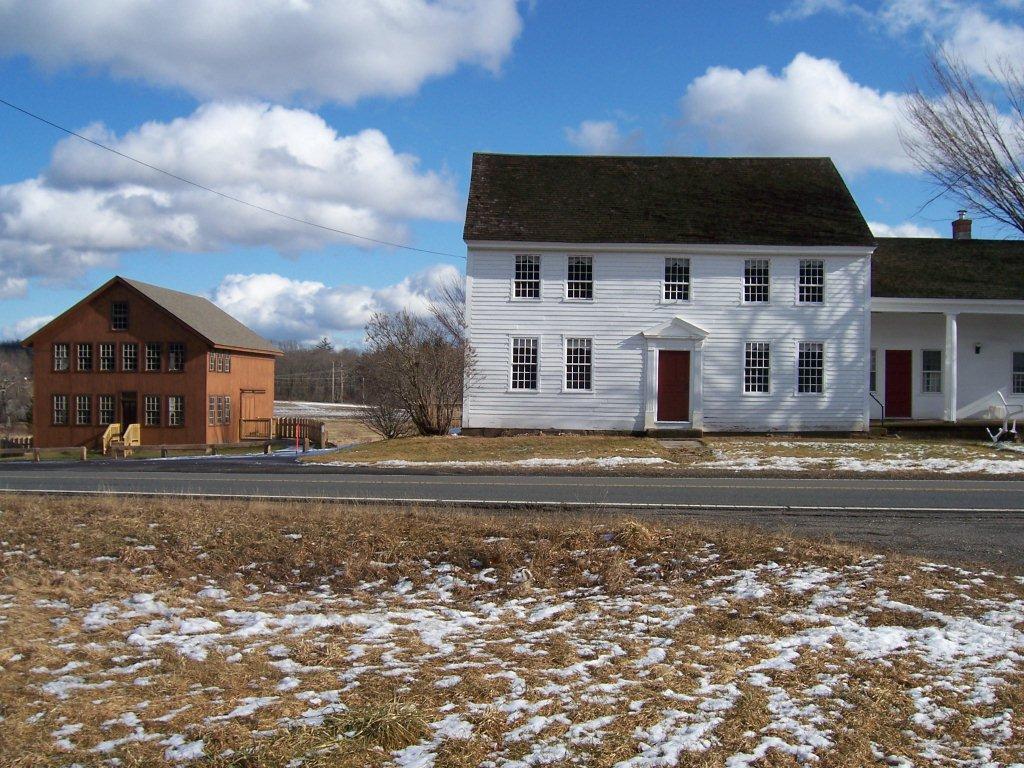 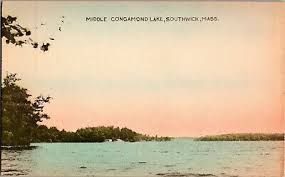 Grass Lands
Surrounding lake Property
Water shed Protection
North Pond Project
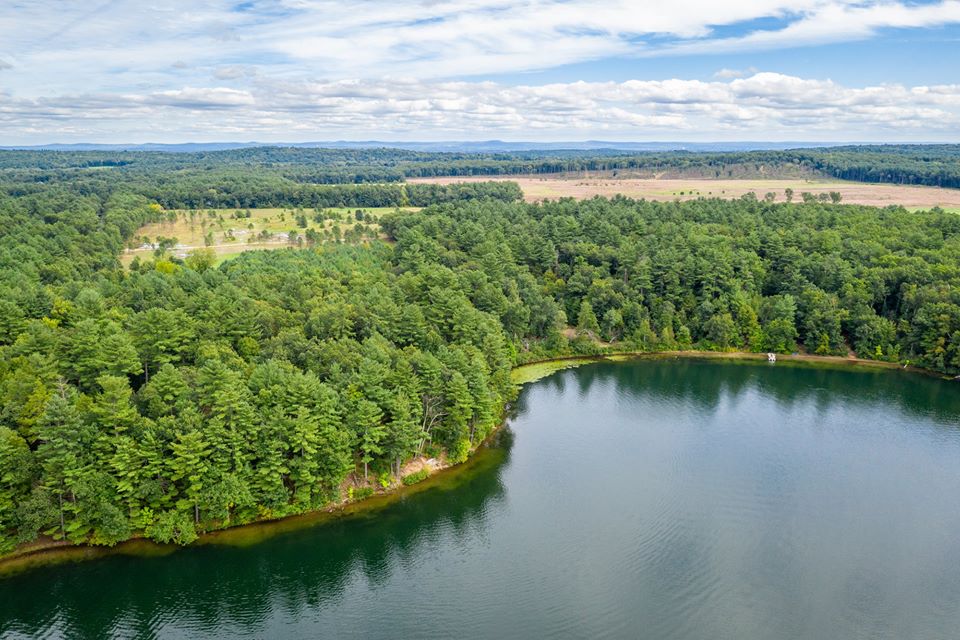 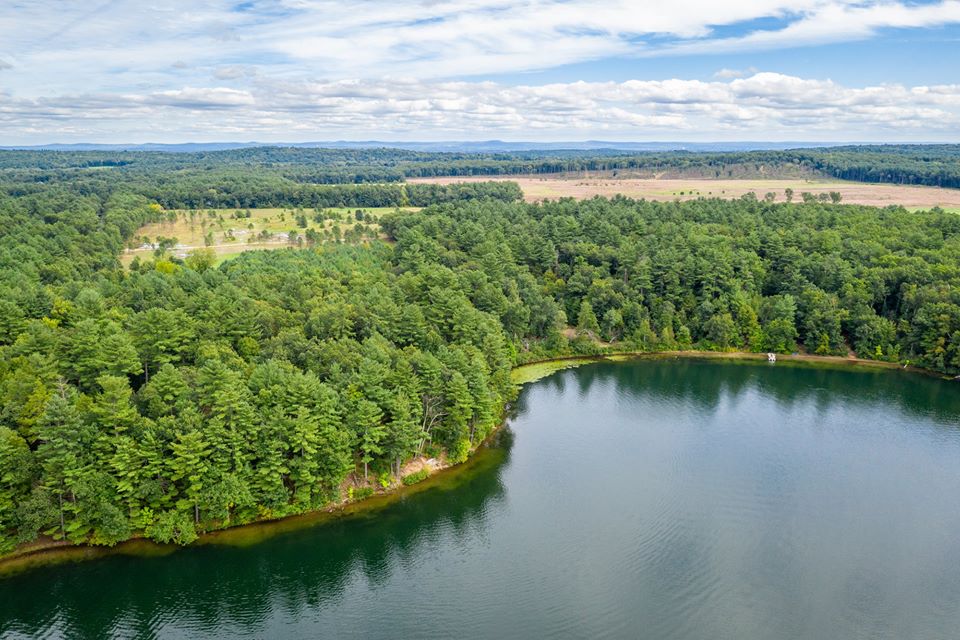 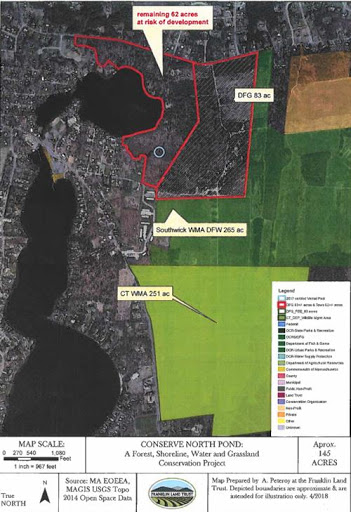 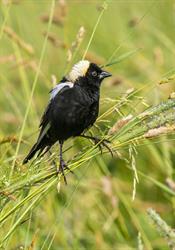 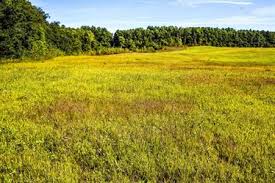 Repairing Historic Head Stones
Tree and grounds  imporvement
Southwick Cemetary
Archival of grave plots
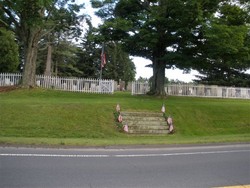 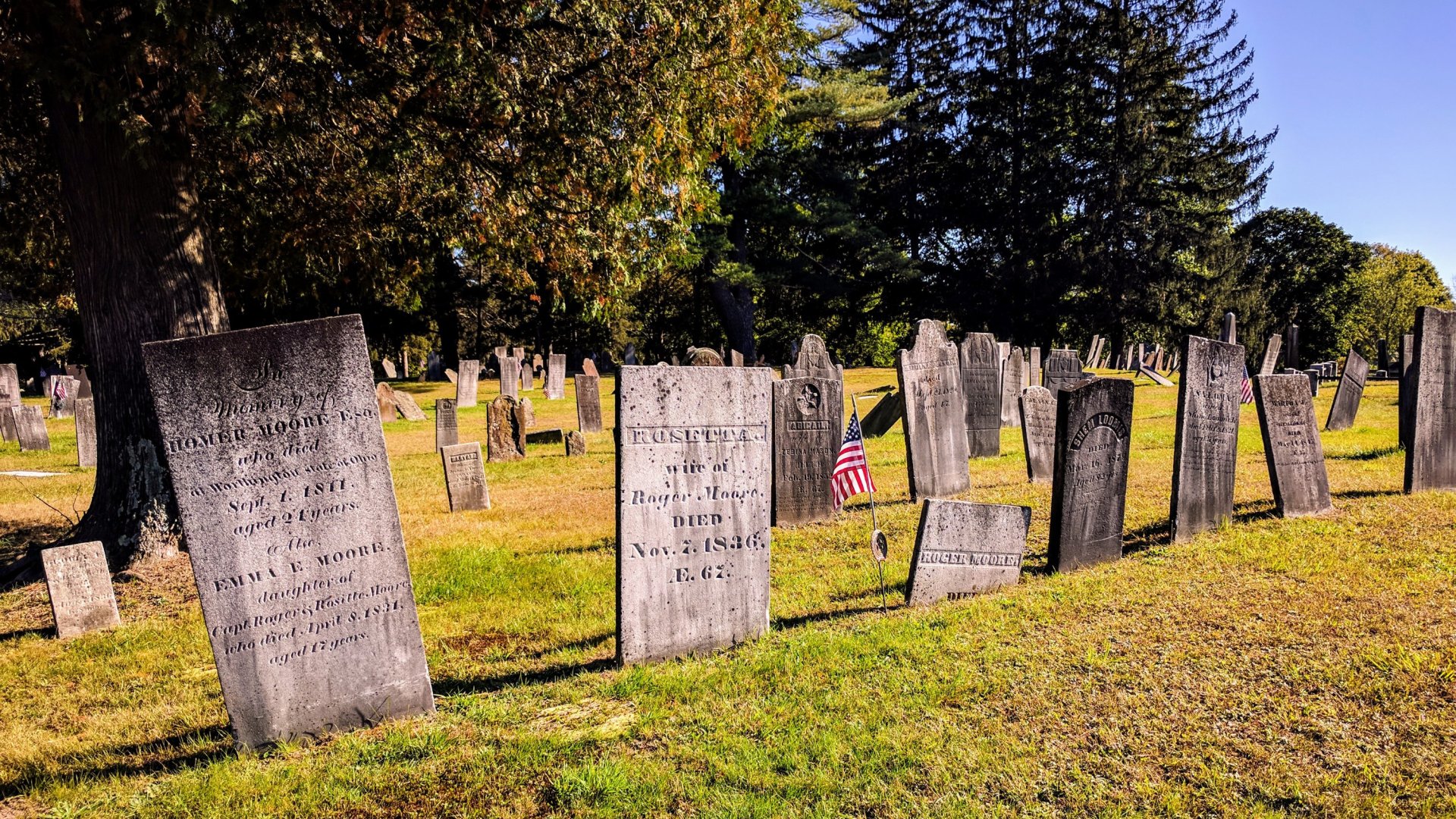